QuickSort
QuickSort
Best, Worst Average Cases
K-th Ordered Statistic
Log bases under Big Oh
QuickSort - Partition
partition( A , p , r)
    x  A[p]
    i  p - 1;  
    j  r + 1;
    while (true) 
        repeat j  j - 1 until A[j]  x    
        repeat  i  i + 1 until A[i]  x
        if (i < j)
             swap ( A[i] , A[j] )
       else
    return j
QuickSort – Main Routine
quicksort ( A, p, r)
      if (p < r)
          q  partition ( A, p, r)
          quicksort( A, p, q))
          quicksort( A, q+1, r )
 
  quicksort( A, 1, length(A));
QuickSort – Worst Case
QuickSort - Best Case
QuickSort – Average Case
Probability question: If you cut a piece of rope at a random point, how big will be smaller piece be?
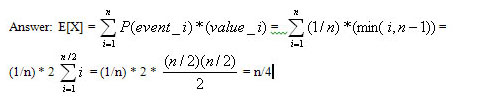 Logs bases and Big Oh
QuickSort – Average Case Graph
Correctness of QuickSort
To prove an algorithm correct, you must show that it works correctly on all possible inputs.  Here we need to show inductively that Quicksort will sort:
 
lists of size 1 correctly
If Quicksort sorts a list of size k correctly, then it can sort a list of size k+1 for all k  1.
 
The initial assumption is correct because if Quicksort is given a list if size 1, then it will check if p < r which will not be true and therefore Quicksort will not do anything which leaves the element alone, which trivially sorts it.
 
The induction hypothesis (2) can be shown at follows:
 
The algorithm begins by dividing a list of length (k + 1) into two lists of length q and (k + 1 - q) where 
1 < q < k+1.
Since q < k + 1, Quicksort (q) must sort correctly. 
k + 1 - q < k + 1 so Quicksort (n + 1 - q)  must sort correctly. 
 
The final step of the algorithm is to combine the two correctly sorted lists.  Remember, one contains all numbers  pivot, the other contains all numbers  pivot in sorted order, returning a correctly sorted list.
K-th Ordered Statistic
random-select ( A, p, r, i)
    if p=r
        return A[p]
    A  random-partition( A, p, r, i )
    k  q – p + 1
    if i  k
        random-select( A, p, q, i )
    else
        random-select(A, q+1, r, i-k )
K-th Stat : Time analysis